２変量の相関
Ｙ平均
B
（－，＋）
A
（＋，＋）
Ｘ平均
D
（－，－）
C
（＋，－）
Ｙ平均
A
（＋，＋）
Ｘ平均
D
（－，－）
Ｙ平均
A
（＋，＋）
Ｘ平均
D
（－，－）
Ｙ平均
B
（－，＋）
Ｘ平均
C
（＋，－）
Ｙ平均
B
（－，＋）
Ｘ平均
C
（＋，－）
Ｙ平均
B
（－，＋）
A
（＋，＋）
Ｘ平均
C
（＋，－）
D
（－，－）
散布図と送検係数 ｒ の値
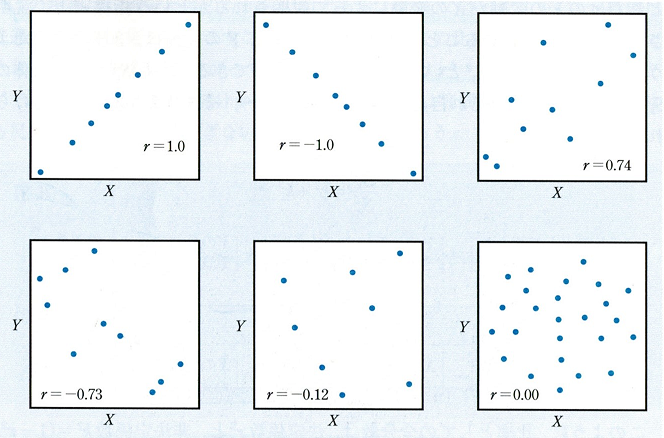 山内光哉(1987, p.75)から転載
切断の効果
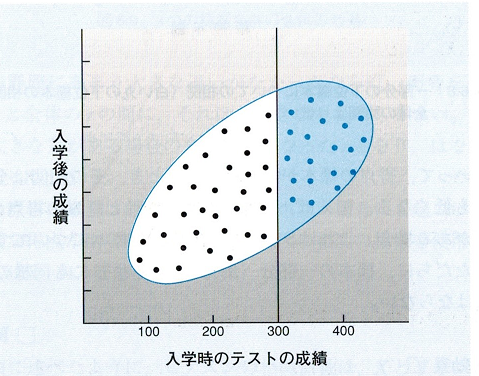 山内光哉(1987, p.79)から転載
範囲の効果
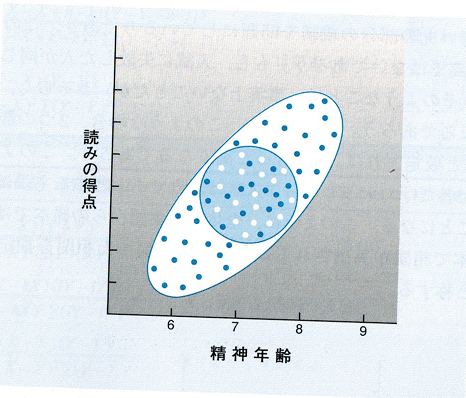 山内光哉(1987, p.80)から転載
合併の効果
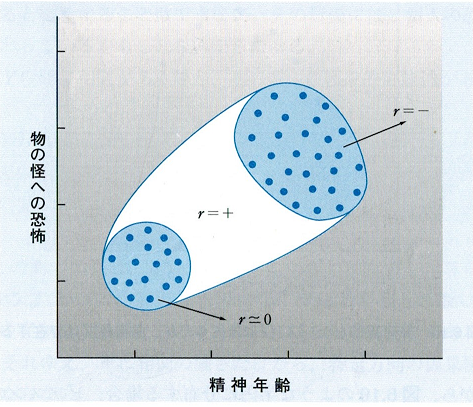 山内光哉(1987, p.81)から転載